Merritt Island High School
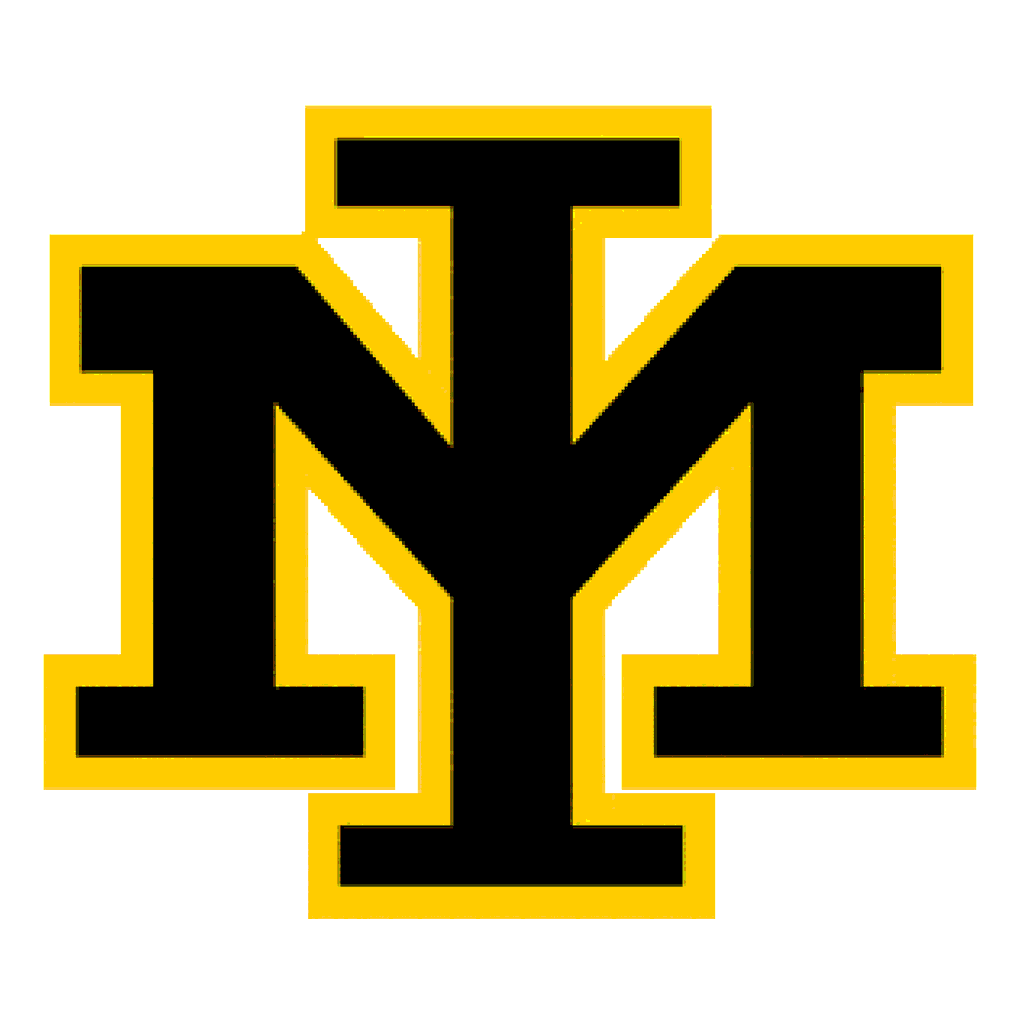 CLASS of 2026
Freshman Counselors
Mrs. Shepard
(SHEPARD.NANCY@BREVARDSCHOOLS.ORG)

Ms. Zorn – 9th – 12th grade IEPs
(ZORN.SAMANTHA@BREVARDSCHOOLS.ORG)

MR. COPE – SOCIAL WORKER
(COPE.JASON@BREVARDSCHOOLS.ORG)
Graduation Requirements
G.P.A.
AP, Dual Enrollment – 5.0,4.0,3.0
HONORS – 4.5,3.5,2.5,1.5
REGULAR -4.0,3.0,2.0,1.0
A=4 pts.
B=3pts.
C=2pts.
D=1pts.
F=0
THE GRADUATION REQUIREMENT FOR HOPE CAN BE MET IN THE FOLLOWING WAYS:
COMPLETE THE FULL YEAR COURSE WHILE ATTENDING SCHOOL
COMPLETION OF TWO YEARS IN JROTC TO WAIVE THE HOPE CREDIT AND FINE ART CREDIT
ONLINE – FLVS
PARTICIPATE IN A JV OR VARSITY SPORT FOR TWO YEARS
HOPE CREDIT
RIGOROUS COURSE REQUIREMENT
3 CREDITS IN HONORS, AP, DUAL ENROLLMENT

OR

3 CREDITS IN A CTE PROGRAM
TESTING FOR CLASS OF 2026
FLORIDA ASSESSMENT OF STUDENT THINKING (FAST) PROGRESS MONITORING 3X YEAR
PM1 (FALL) AND PM2 (WINTER) ARE FOR INFORMATIONAL PURPOSES
PM3 (SPRING) IS FOR ACCOUNTABILITY
TESTS THE NEW BEST STANDARDS

ALGEBRA EOC- IF ENROLLED IN ALGEBRA 1
SPRING
30% OF COURSE GRADE
TESTING FOR CLASS OF 2026
BIOLOGY EOC- IF ENROLLED IN BIOLOGY 1 OR BIOLOGY 1 HONORS
SPRING
30% OF COURSE GRADE

ALGEBRA EOC RETAKES: FOR STUDENTS WHO HAVE NOT PASSED THE ALGEBRA EOC UPON
COMPLETION OF THE COURSE FOR GRADUATION REQUIREMENT
SEPTEMBER
OCTOBER- THE PSAT (CAN USE THE MATH PORTION AS A COMPARATIVE SCORE OF 430+)
DECEMBER
ACADEMIC ASSISTANCE
TEACHERS – ALWAYS STAY IN CONTACT WITH TEACHERS (FOCUS)

TUTORING – TUESDAYS AND THURSDAYS AFTER SCHOOL

PEER TUTORING – NATIONAL HONOR SOCIETY STUDENTS
COLLEGE AND CAREER PLANNING
CREATE A 4-YEAR HIGH SCHOOL PLAN

PARTICIPATE IN EXTRACURRICULAR ACTIVITES
FLORIDA ACADEMIC SCHOLAR
3.5 WEIGHTED CORE GPA
16 CREDITS OF COLLEGE PREPARATORY ACADEMIC COURSES
4 ENGLISH
4 MATH (ALGEBRA 1 AND ABOVE)
3 SCIENCE
3 SOCIAL STUDIES
2 FOREIGN LANGUAGE
1300 SAT OR 29 ACT COMPOSITE
100 VOLUNTEER SERVICE WORK

FLORIDA MEDALLION SCHOLAR
3.0 WEIGHTED CORE GPA
16 CREDITS OF COLLEGE PREPARATORY ACADEMIC COURSES
1210 SAT OR 25 ACT COMPOSITE
75 HOURS OF VOLUNTEER SERVICE WORK
BRIGHT FUTURES
3.0 WEIGHTED GPA
3.5 GPA IN 3 YEAR VOCATIONAL/TECHNICAL PROGRAM
SAT, ACT OR PERT QUALIFYING TEST SCORES
30 HOURS OF VOLUNTEER SERVICE WORK
16 CREDITS
4 ENGLISH
4 MATH
3 SCIENCE
3 SOCIAL STUDIES (W. HISTORY, AM HISTORY, AM GOV., ECON
1 FINE OR PERFORMING ART
1 PHYSICAL EDUCATION (HOPE)
GOLD SEAL SCHOLAR
STAY INFORMED
WEEKLY NEWSLETTER
DAILY ANNOUNCEMENTS
FOCUS ACCOUNT
Attendance
MORE THAN 9 ABSENCES PER SEMESTER WILL RESULT IN AN FA (FAILURE DUE TO ATTENDANCE) WHICH WILL CALCULATE AS AN F IN YOUR GPA AND LOSS OF CREDIT.
APPEALS ARE A STUDENT’S RESPONSIBILITY
EXCUSED ABSENCES – 
DOCTOR’S NOTE
COURT NOTE
RELIGIOUS HOLIDAY
FRESHMAN ELECTIONSTIMELINE
ORIENTATION MEETINGS: 8/30 after school, 8/31 7:55am, 9/1 after school
MUST attend ONE of the orientations, get election paperwork signed and submitted by Wednesday, 9/7
Information will go out next week
Elections will be on Wednesday, 9/14
Questions?